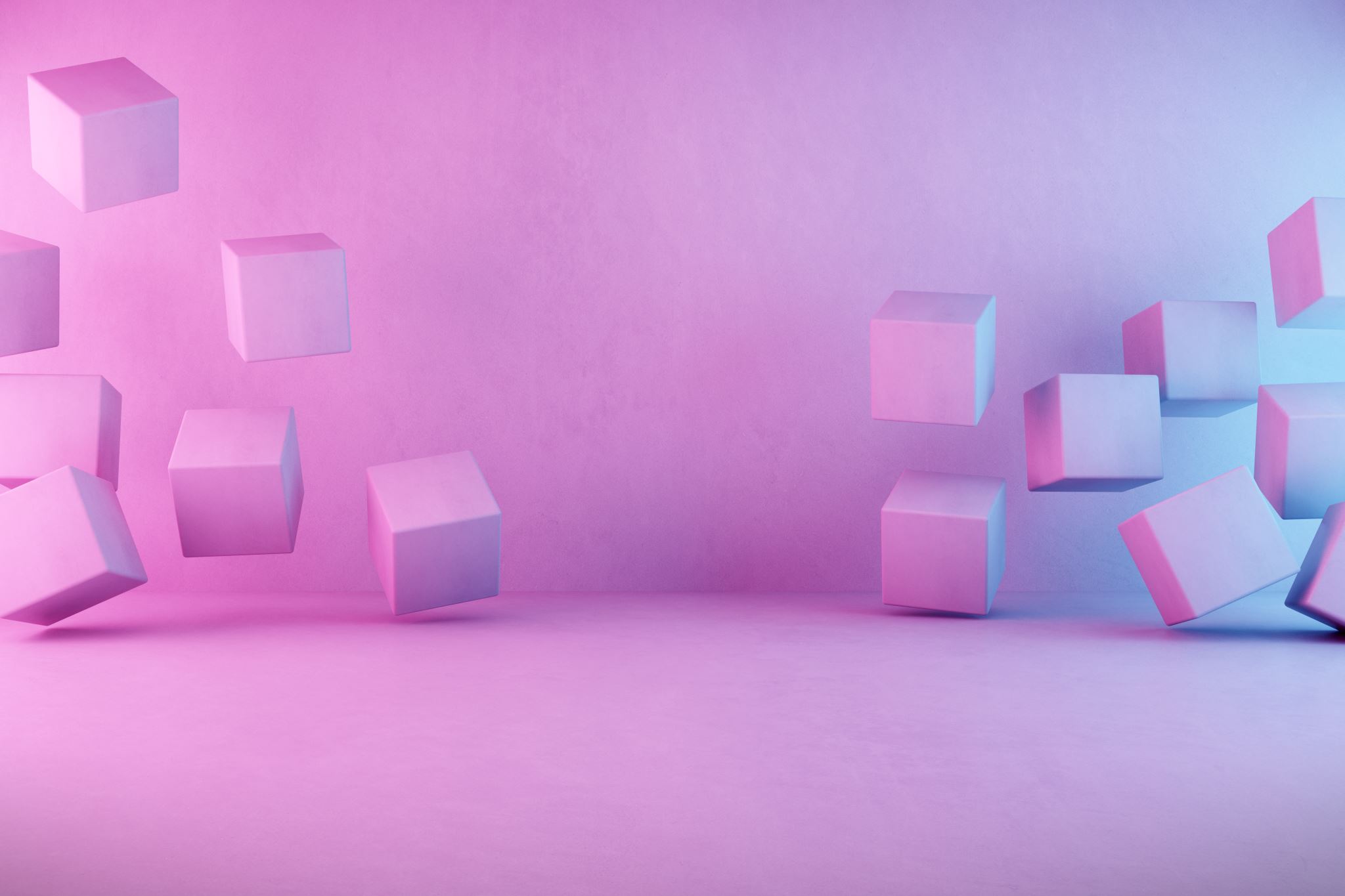 Διάλεξη 5
Ερωτηματολόγιο:Σειρά Ερωτήσεων
Στην αρχή πρέπει να υπάρχει μια εισαγωγή που να εξηγεί το σκοπό της έρευνας, πως θα χρησιμοποιηθούν οι πληροφορίες.

Διασφάλιση ανωνυμίας και εμπιστευτικότητας.
Σειρά Ερωτήσεων
Στην αρχή  εύκολες ερωτήσεις. 

Διατύπωση με ενδιαφέροντα τρόπο και να είναι σχετικές με σκοπό έρευνας.

Αποφυγή μεγάλων και ανοιχτών ερωτήσεων στην αρχή.
Σειρά Ερωτήσεων
Νοηματική συνοχή.
Οι ερωτήσεις για το ίδιο θέμα/αντικείμενο πρέπει να είναι ομαδοποιημένες.
Γενικότερες ερωτήσεις να προηγούνται των ειδικότερων. 
Σειρά χωνιού (από το γενικό στο ειδικό)
Π.χ. έρευνα για κατανάλωση μπύρας  αρχικές ερωτήσεις για διασκέδαση και κατανάλωση αλκοόλ.
Σειρά ερωτήσεων
Διατήρηση ίδιας μορφής/τύπος απαντήσεων σε ερωτήσεις του ίδιου θέματος.

Η συγκέντρωση του ερωτώμενου μπορεί να αποσπάται εάν μετά από μια διχοτομική έχουμε μια ανοιχτή ερώτηση.

Οι ερωτήσεις με τα δημογραφικά χαρακτηριστικά καλό είναι να μπαίνουν στο τέλος του ερωτηματολογίου.
Σειρά Ερωτήσεων
Ερωτήσεις φίλτρα. 

Οι ερωτήσεις πρέπει να συνοδεύονται από ΣΑΦΕΙΣ οδηγίες.

Χρήση βελών & πλαισίων που καθοδηγούν τον ερωτώμενο από τη μια ερώτηση στην επόμενη.
Παράδειγμα
Ε.7. Το σπίτι στο οποίο κατοικείτε είναι νοικιασμένο ή ιδιόκτητο;
Ιδιόκτητο
Νοικιασμένο



Ε.8. Πόσα χρήματα πληρώνετε το μήνα για ενοίκιο.
Εάν το σπίτι σας είναι ιδιόκτητο προχωρήστε στην ερώτηση Ε12
Εάν το σπίτι σας είναι νοικιασμένο παρακαλώ προχωρήστε στην ερώτηση Ε8
ΕμφάνισηΕρωτηματολογίου
Προσεγμένη μορφή και ευανάγνωστη.
Οι αριθμοί στις απαντήσεις θα πρέπει να έχουν την ίδια σημασία σε όλο το ερωτηματολόγιο.
1. Ναι
2. Όχι
Δεν πρέπει να αλλάξει σε:
1. Όχι
2. Ναι
ΕμφάνισηΕρωτηματολογίου
Αποφυγή διαχωρισμού ερώτησης σε δυο σελίδες (π.χ. κάποιες απαντήσεις να βρίσκονται σε μια σελίδα και κάποιες άλλες σε άλλη).
Οι ερωτήσεις να είναι ευκρινώς διαχωρισμένες από τις απαντήσεις. Καλό θα ήταν οι ερωτήσεις να είναι τονισμένες ή με πλάγια γράμματα.
Χρήση μικρών γραμμάτων για ερωτήσεις και κεφαλαίων για απαντήσεις.
Οι ερωτήσεις και απαντήσεις είναι περισσότερο ευανάγνωστες όταν είναι σε κάθετη μορφή παρά σε οριζόντια.
Εμφάνιση Ερωτηματολογίου
Να δίνονται οδηγίες για το πως πρέπει να απαντηθούν οι ερωτήσεις.

Είναι προτιμότερο οι οδηγίες να επαναλαμβάνονται παρά να μην υπάρχουν καθόλου.

Επεξηγήσεις --- απαραίτητες.
Προέλεγχος Ερωτηματολογίου
Προέλεγχος
Οι ερωτώμενοι κατανοούν το νόημα της κάθε ερώτησης με τον τρόπο που επιθυμεί ο ερευνητής.
Στις κλειστές ερωτήσεις υπάρχουν οι πιθανές απαντήσεις για κάθε ερωτώμενο.
Δημιουργεί το ερωτηματολόγιο μια θετική εντύπωση - παρακινεί τους ερωτώμενους να το απαντήσουν.
Οι εναλλακτικές απαντήσεις είναι σωστές; Υπάρχουν απαντήσεις που λείπουν; Μήπως κάποιες απαντήσεις δεν ταιριάζουν με την ερώτηση.
Εμπεριέχει μεροληψία το ερωτηματολόγιο;
Προέλεγχος Ερωτηματολογίου
Φίλοι - συνάδελφοι.
Επιλογή ερωτώμενων με τα ίδια χαρακτηριστικά του δείγματος. 
Προσομοίωση της διαδικασίας συλλογής στοιχείων.
Αν έχουμε τηλεφωνική έρευνα, τότε και ο προέλεγχος να γίνει τηλεφωνικά.
Προέλεγχος Ερωτηματολογίου
Συμβουλές - Οδηγίες
Πριν το στήσιμο του ερωτηματολογίου:
Ποιές πληροφορίες είναι αναγκαίες για την έρευνα.

Ποιοι είναι οι συμμετέχοντες - στόχος της έρευνας;

Ποιά μέθοδος συλλογής θα χρησιμοποιηθεί;
Συμβουλές - Οδηγίες
Κάνοντας τις ερωτήσεις:
Γιατί υπάρχει η κάθε ερώτηση;
Σύντομες και ακριβείς απαντήσεις.
Οι απαντήσεις να μην επικαλύπτονται.
Χρήση απλής και κατανοητής - γνώριμης γλώσσας.
Αποφυγή φράσεων που δηλώνουν προκατάληψη.
Αποφυγή διπλών ερωτήσεων.
Αμοιβαία αποκλειόμενες απαντήσεις.
Συμβουλές - Οδηγίες
Σχεδιασμός Ερωτηματολογίου
Απόφαση για τύπο ερωτήσεων.

Κλειστές ερωτήσεις: ιδανικός αριθμός κατηγοριών.

Γενικές ερωτήσεις ==> Ειδικές ερωτήσεις.

Δημογραφικές ερωτήσεις στο τέλος.
Συμβουλές - Οδηγίες
Προέλεγχος:
Προέλεγχος σε όλα τα σημεία του ερωτηματολογίου.

Σε περιβάλλον και συνθήκες όμοιες με εκείνες της τελικής έρευνας.
Δυσκολίες Σύνταξης Ερωτηματολογίου
Άγνοια ερωτώμενου για το συγκεκριμένο θέμα. (π.χ. μηνιαίο εισόδημα γονιών)==> ερωτήσεις φίλτρα.
 Αδυναμία ερωτώμενου να θυμηθεί (τι μάρκα χαρτί κουζίνας αγοράζει).
Φαινόμενο του τηλεσκοπίου (θυμάται ένα γεγονός ως πιο πρόσφατο από ότι, είναι) π.χ. κάποιος να αναφέρει ότι, έκανε 4 ταξίδια το 2012 ενώ ένα από αυτά να έγιναν το 2011.
Σφάλματα δημιουργίας (θυμάται ένα γεγονός που δεν έγινε ποτέ πραγματικά) π.χ. κάποιος να ισχυριστεί ότι, δοκίμασε ένα προϊόν αλλά πραγματικά δεν το δοκίμασε.
Χρόνος που μεσολάβησε ανάμεσα στο γεγονός και το χρόνο διεξαγωγής της έρευνας.
Παρουσία και απουσία γεγονότων.
Π.χ. είναι προτιμότερο να ρωτήσουμε ... ποιους χορηγούς θυμάστε από το Ευρωπαϊκό Πρωτάθλημα  .... παρά να τους ζητήσουμε να επιλέξουν από μια λίστα.
Δυσκολίες Σύνταξης Ερωτηματολογίου
Αδυναμία ερωτώμενου να εκφραστεί με ακρίβεια.

Π.χ. "περιγράψτε το σπίτι σας" (καλύτερο να δίνονται περιγραφές σπιτιών ως παράδειγμα).
Απροθυμία ερωτώμενου να απαντήσει.

Ερώτηση ευαίσθητη ή οι περιστάσεις δεν είναι κατάλληλες για απαντήσεις (απαιτείται πολύς χρόνος για απάντηση). Για παράδειγμα ... ποίες ταινίες έχει δει κάποιος το τελευταίο έτος; ==> προτιμότερο να δίνεται μια λίστα με ταινίες.
Δυσκολίες Σύνταξης Ερωτηματολογίου
Οι ερωτήσεις δεν ταιριάζουν με σκοπό και αντικείμενο ερωτηματολογίου. Για παράδειγμα, ερωτήσεις για πολιτικές πεποιθήσεις σε έρευνα για προϊοντικές προτιμήσεις.

Καχυποψία  ερωτώμενου σε ερωτήσεις χωρίς ξεκάθαρο στόχο. Για παράδειγμα, σε έρευνα για διακοπές μα υπάρχουν ερωτήσεις για τη διεύθυνση του σπιτιού του.
Μέθοδοι Διανομής Ερωτηματολογίου
Προσωπική μέθοδος
Τηλεφωνική μέθοδος
Ταχυδρομική μέθοδος
On-line ερωτηματολόγιο
Προσωπική Μέθοδος
Πιο διαδεδομένη μέθοδος
Ο ερευνητής χορηγεί ο ίδιος το ερωτηματολόγιο στον ερωτώμενο ο οποίος το συμπληρώνει μόνος του ή ο ερευνητής γράφει τις απαντήσεις του.
Βασικό πλεονέκτημα: η παρουσία του ερευνητή.
Παροχή διευκρινήσεων ή επεξηγήσεις σε περιεχόμενο ερωτήσεων που δεν είναι κατανοητές.
Μεγάλος βαθμός ανταπόκρισης στην έρευνα συγκριτικά με άλλες μεθόδους.
Βασικό μειονέκτημα: Υψηλό κόστος και πιθανός επηρεασμός από πλευράς ερευνητή.
Τηλεφωνική Μέθοδος
Το ερωτηματολόγιο συμπληρώνεται μέσω τηλεφώνου. 

Μειονεκτήματα:
Αποκλείονται οι περίπλοκες και δύσκολες ερωτήσεις.
Χαμηλός βαθμός ανταπόκρισης (επιφυλακτικότητα & προθυμία).

Πλεονέκτημα: χαμηλό κόστος.
Ταχυδρομική Μέθοδος
Προπληρωμένος φάκελος που συνήθως εσωκλείεται.

Το χαμηλότερο βαθμό ανταπόκρισης σε σχέση με τις υπόλοιπες μεθόδους.

Χαμηλό κόστος και η απουσία του ερευνητή εξασφαλίζει ειλικρινείς απαντήσεις σε ευαίσθητα ζητήματα.

Ο ερωτώμενος μπορεί να απαντήσει σε χρόνο που επιθυμεί.
Ταχυδρομική Μέθοδος
Ο ερευνητής δεν μπορεί να είναι σίγουρος ότι, ο ίδιος ο ερωτώμενος συμπλήρωσε το ερωτηματολόγιο.

Καθυστέρηση από πλευράς ερωτώμενου οδηγεί σε καθυστέρηση ολόκληρης της έρευνας.

Για να δοθεί κίνητρο συμπλήρωσης:
Δώρο-επιταγή
Εκπτωτικό κουπόνι
Κλήρωση με δώρα.
Online Ερωτηματολόγιο
Ερωτηματολόγια μέσω Διαδικτύου
Επικοινωνία ερωτώμενου και ερευνητή γίνεται ηλεκτρονικά (γραπτά).
Δεν υπάρχει άμεση επαφή με τα μέλη του δείγματος.
Αδυναμία αντικειμενικότητας 
Δύσκολα απαντά ο ερωτώμενος σε έρευνα άγνωστου ερευνητή.
Καλό ποσοστό ανταπόκρισης για online θεωρείται το 30 – 35%.
ΕπικοινωνίαΕρευνητή
Εισάγει τον ερωτώμενο στο πνεύμα της έρευνας.

Αν η έρευνα γίνει με προσωπική, ταχυδρομική, ή μέσω Διαδικτύου το ερωτηματολόγιο πρέπει να συνοδεύεται από μια επιστολή.

Αν η έρευνα γίνει τηλεφωνικά τότε ο ερευνητής πρέπει να ξεκινάει με μια εισαγωγή.
Σκοπός έρευνας
Να εξηγείται γιατί ο αποδέκτης επιλέχθηκε να συμμετάσχει στο δείγμα.
Να εξηγείται γιατί ο αποδέκτης πρέπει να συμμετάσχει … π.χ. τι θα κερδίσει.
ΕπικοινωνίαΕρευνητή
Τέσσερις προσεγγίσεις:
Έκκληση του Εγώ: πόσο σημαντική είναι η συμμετοχή του αποδέκτη για την έρευνα και πολύτιμη η συνεισφορά του… Η γνώμη ας είναι πολύτιμη για …

Κοινωνική χρησιμότητα: τονίζεται η συνεισφορά του αποδέκτη για τη βοήθεια των άλλων ανθρώπων .. Οι απαντήσεις σας θα βοηθήσουν άλλους καταναλωτές να …  (λιγότερο αποτελεσματική)
Βοήθεια στην εταιρεία που διεξάγει την έρευνα: Τονίζεται το πόσο η συνεισφορά του ερωτώμενου θα βοηθήσει  την εταιρεία που διεξάγει την έρευνα… Χρειαζόμαστε τη βοήθειά σας για να …
Συνδυαστική προσέγγιση: Δυο η περισσότερες από τις παραπάνω προσεγγίσεις.
Παράδειγμα Επικοινωνίας
Αποκάλυψη ταυτότητας ερευνητή – ο ερωτώμενος να γνωρίζει ότι, πρόκειται για αξιόπιστη έρευνα.
Καλησπέρα … ονομάζομαι Μαρία και δουλεύω για την Χ Research Company στην Αθήνα… (σύσταση ερευνητή)…Διεξάγουμε μια έρευνα για την κατανάλωση δημητριακών πρωινού … (περιγραφή σκοπού έρευνας)... Ο αριθμός του τηλεφώνου σας επιλέχθηκε τυχαία από ένα σύστημα ηλεκτρονικού υπολογιστή …. (εξήγηση για το πώς επιλέχθηκε ο ερωτώμενος)….Θα ήθελα να σας κάνω μερικές ερωτήσεις για τις μάρκες δημητριακών που προτιμάτε. Τα στοιχεία που θα μας δώσετε είναι ανώνυμα. Έχετε χρόνο να συμμετάσχετε στην έρευνα; ...κίνητρα για συμμετοχή … Έχετε δοκιμάσει δημητριακά πρωινού Breadies ή Stuffies;
Ενημέρωση για το θέμα της έρευνας και σκοπό τηλεφωνήματος
Ζητείται η συγκατάθεση του ερωτώμενου για τη συμμετοχή στην έρευνα – διασφάλιση ανωνυμίας.
Καθορίζεται εάν ο ερωτώμενος πληροί τις προϋποθέσεις για να συμμετάσχει στην έρευνα.
ΚρυφέςΈρευνες
Πολλές εταιρείες δεν αποκαλύπτουν την ταυτότητα της έρευνας (κρυφές έρευνες) επηρεάζοντας τις απαντήσεις των ερωτώμενων.

Πολλές εταιρείες προτιμούν την κρυφή έρευνα ώστε να αποκρύπτεται από τους ανταγωνιστές.
Χρόνος Συμπλήρωσης του Ερωτηματολογίου
Η έκταση του ερωτηματολογίου μπορεί να διαφέρει από έρευνα σε έρευνα.

10 έως 20 λεπτά της ώρας (μεγάλο ποσοστό απόκρισης).

Τα εκτενή ερωτηματολόγια συμπληρώνονται πιο εύκολα αν ο ερωτώμενος ενδιαφέρεται για το θέμα.